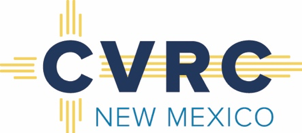 2018 New Mexico Academy for Victim Assistance
September 10-12, 2018
VOCA Victim Assistance Emergency Funding
WHAT:  Up to $1500
WHEN:  Mon-Fri, 8 a.m. – 5 p.m.
WHO:  Must be advocate initiated, NOT victim
HOW:  Advocate may call regional ER admin agency to discuss to see if potentially eligible
99.9% of ER funding is paid to a vendor, NOT directly to victim
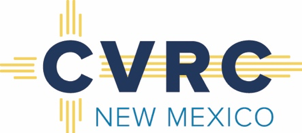 Criteria
Immediate health & safety issues - direct result of a violent crime

Must attempt contact with 1 viable resource   

Must complete ER Check Request Forms and email/fax to ER Administering Agency 

May take up to 24 hours to get funding
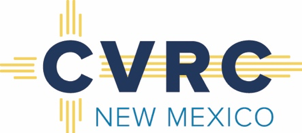 Administering Agencies
Community Against Violence
Sexual Assault Services of NW NM
La Casa
El Refugio
Roberta’s Place
Assurance Home
CVRC
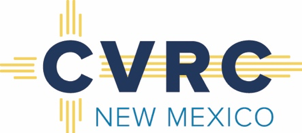 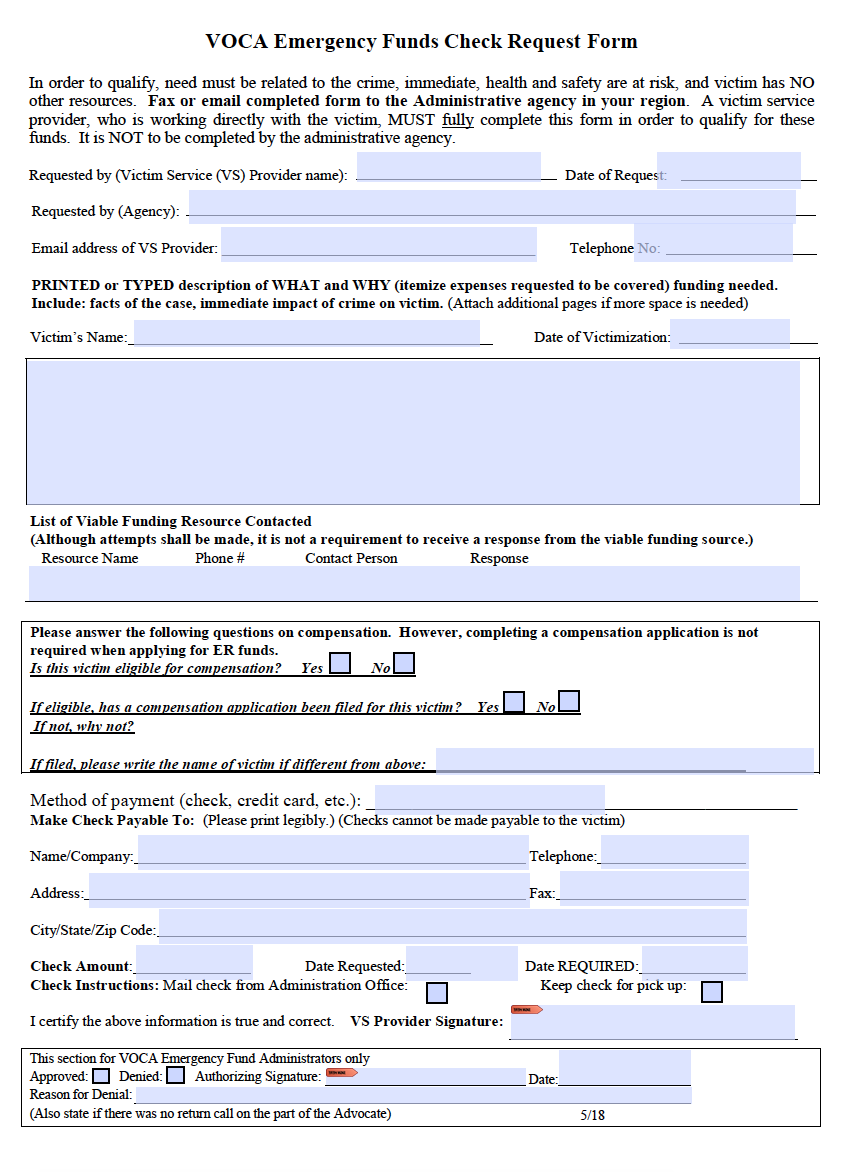 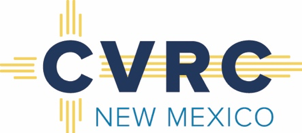 Allowable ER Costs
Relocation/rent - immediate safety issue
1 month rent/utilities – no arrears!
Exterior window/door/lock repair/replacement 
ER counseling/some medical/some prescriptions
Eyeglasses/contacts/hearing aids (up to $700)
Mileage/per diem (transportation)
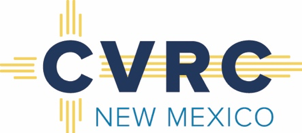 Allowable ER Costs (cont’d)
Crime scene clean up
Emergency civil legal
Emergency food and clothing
Emergency shelter/temporary housing/hotel
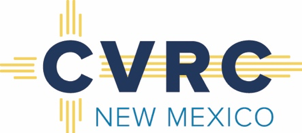 Not Allowable Under ER Funding
Funeral/burial expenses
Prosecution/investigation activities
Crime victim compensation expenses unless otherwise stated
Medical care unless otherwise stated
Long term housing
Expenses related to recovering lost property
Non-emergency or need not related to crime
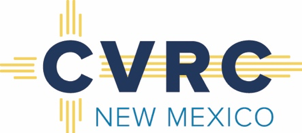 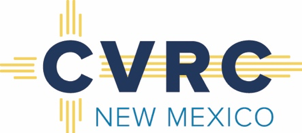 Questions?
Emergency Funds Online Resources
On CVRC website:
List of administering agencies
Emergency funds guidelines
Emergency funds check request fillable form
This presentation
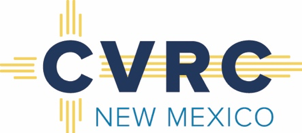 www.cvrc.state.nm.uscvrc@state.nm.us
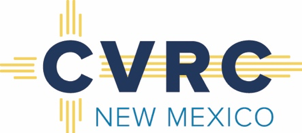 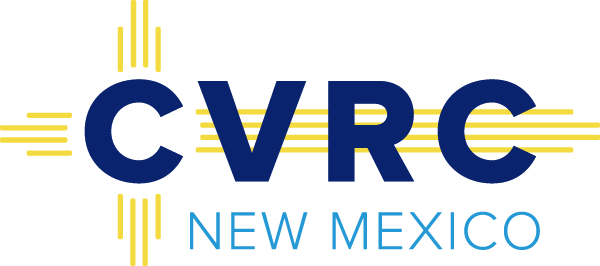 Thank you